Ростовская область 
г. Волгодонск
"КАЛИНКА"
Муниципальное бюджетное дошкольное образовательное учреждение детский сад «Калинка»
Заведующий  МБДОУ детского сада 
«Калинка»  г.ВолгодонскаМамыкина Людмила Юрьевна
2015 г.
Нормативно-правовое обеспечение современного дошкольного образования
Федеральный закон «Об образовании в Российской Федерации» от 29 декабря 2012 г., № 273-ФЗ; 
Порядок организации и осуществления образовательной деятельности по основным общеобразовательным программам - образовательным программам дошкольного образования - Приказ Минобрнауки России от 30 августа 2013 г., № 1014;
Федеральный государственный образовательный стандарт дошкольного образования – Приказ Минобрнауки России от 17 октября 2013 г., № 1155;
Профессиональный стандарт «Педагог (педагогическая деятельность в сфере дошкольного, начального общего, основного общего, среднего общего образования) (воспитатель, учитель)» - Приказ Минтруда России от 18 октября 2013 г., № 544н и др.
Федеральный закон «Об образовании в Российской Федерации» от 29 декабря 2012 г., № 273-ФЗ
Ст. 65
За присмотр и уход за ребенком учредитель организации, осуществляющий образовательную деятельность, вправе устанавливать плату, взимаемую с родителей (законных представителей), и ее размер, если иное не установлено настоящим Федеральным законом.
За присморт и уход за детьми –инвалидами, детьми-сиротами, за детьми с туберкулезной интоксикацией, родительская плата не взимается
Постановление г. Волгодонска от 02.09.2013 г. № 3579  «О родительской плате за содержание ребенка (присмотр и уход за ребенком) в муниципальных образовательных учреждениях»
Всего в ДОУ – 298 ребенка
Из них не оплачивают:
   30%  - 52 человека
   50%  -   9 человек
   100   -  5 человек
Важные изменения в системе дошкольного образования
признание дошкольного образования первым (но не обязательным!) уровнем системы общего образования; 
введение Федеральных государственных образовательных стандартов дошкольного образования с одновременной отменой ФГТ;
введение обязательной экспертизы примерных основных образовательных программ дошкольного образования;
принятие профессионального стандарта педагога
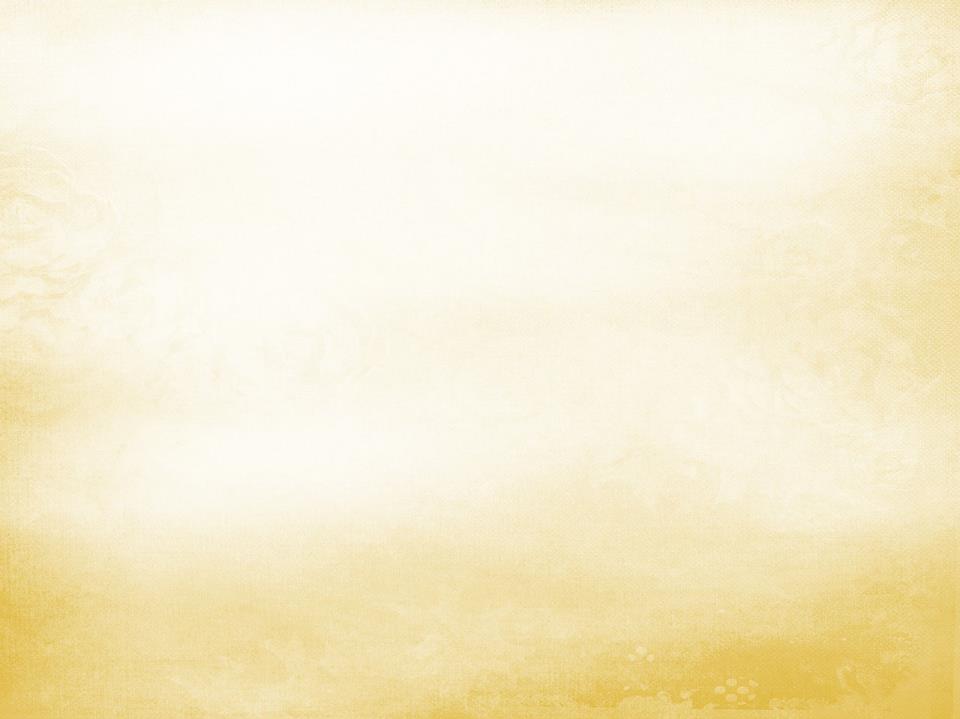 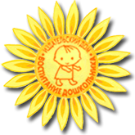 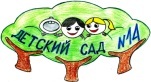 Каковы причины ввода ФГОС ДО?
2
1
3
Появление нового закона РФ  «Об образовании в РФ», регламентирующего функции ФГОСов
Выделение в качестве обязательного уровня общего образования дошкольной ступени
Изменение взглядов общества на процессы воспитания и развития детей до 7-ми лет
Обеспечение непрерывности образования человека на разных  ступенях
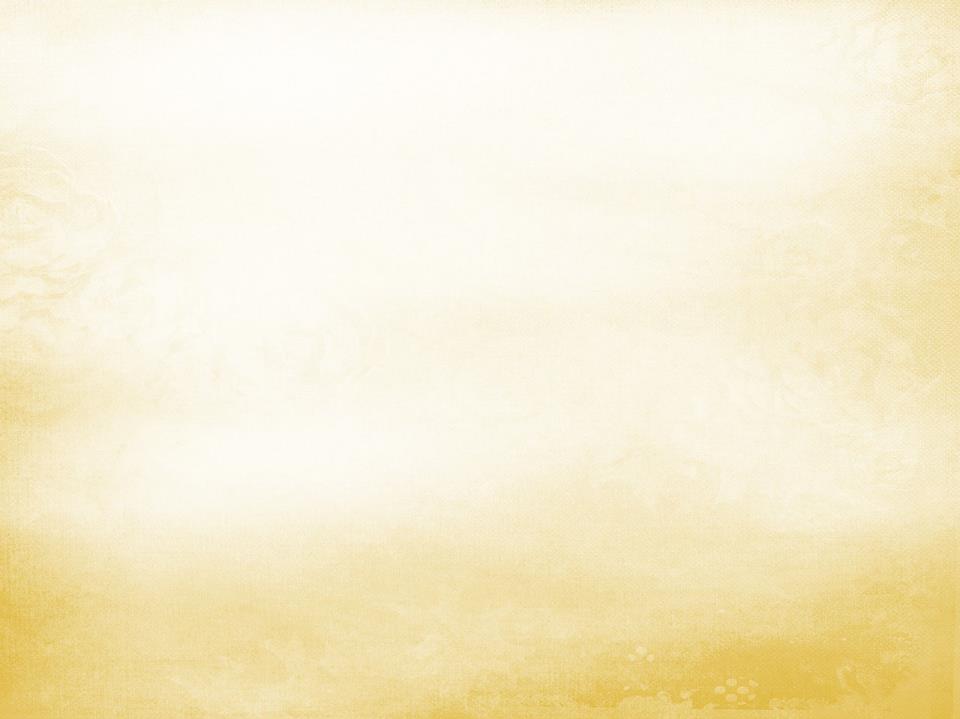 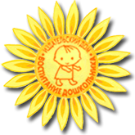 ФЕДЕРАЛЬНЫЙ ГОСУДАРСТВЕННЫЙ ОБРАЗОВАТЕЛЬНЫЙ СТАНДАРТ ДОШКОЛЬНОГО ОБРАЗОВАНИЯ
I.Общие положения
… 1.2. Стандарт разработан на основе Конституции РФ и законодательства РФ с учётом Конвенции ООН о правах ребёнка…
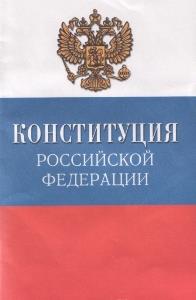 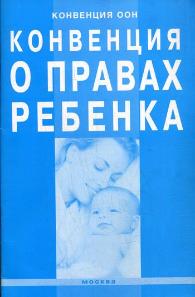 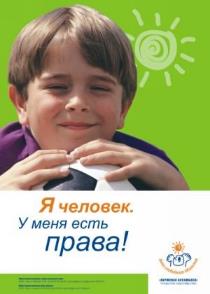 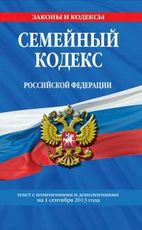 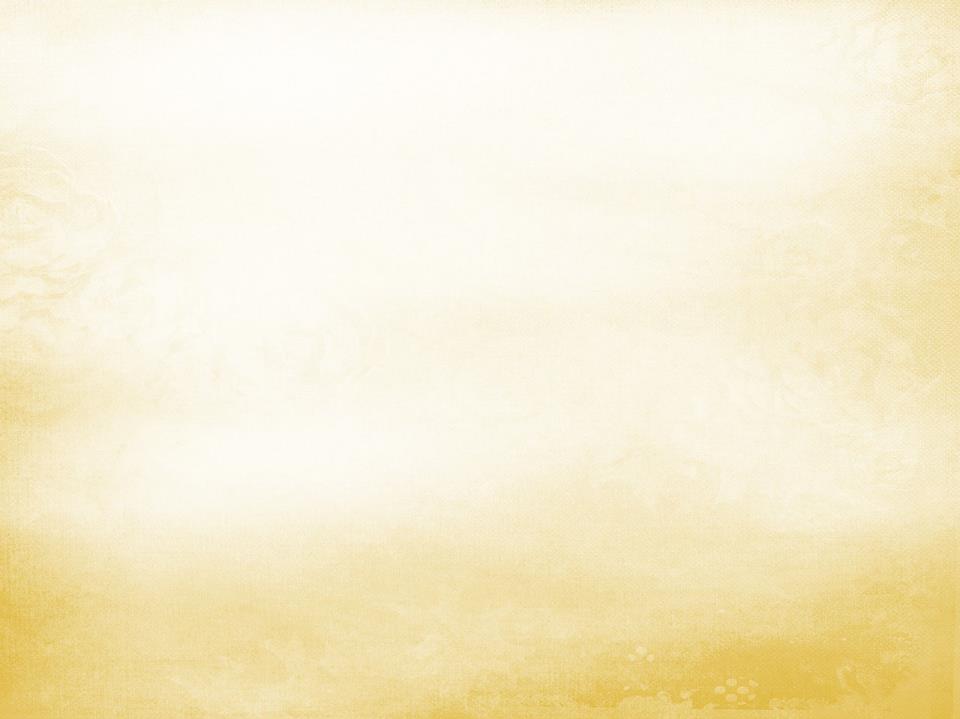 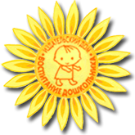 РАЗЛИЧНЫЕ ВИДЫ ДЕЯТЕЛЬНОСТИ ДЕТЕЙ
ИНКЛЮЗИВНОЕ образование
Образовательные области, выделенные в содержании
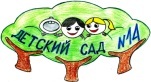 Художественно-эстетическое развитие
Физическое развитие
Основные образовательные области
Познавательное развитие
Социально- коммуникативное развитие
Речевое развитие
кадры
Уровень образования педагогических кадров
42 % - высшее58 % - среднее специальное6 %   - учится в  институте
Квалификационные категории
5%   - высшая
72% - первая
23% - без категории
С 2011 – базовой площадкой «Приобщение детей к ценностям православной культуры, как средство социального развития духовно-нравственной личности дошкольника»
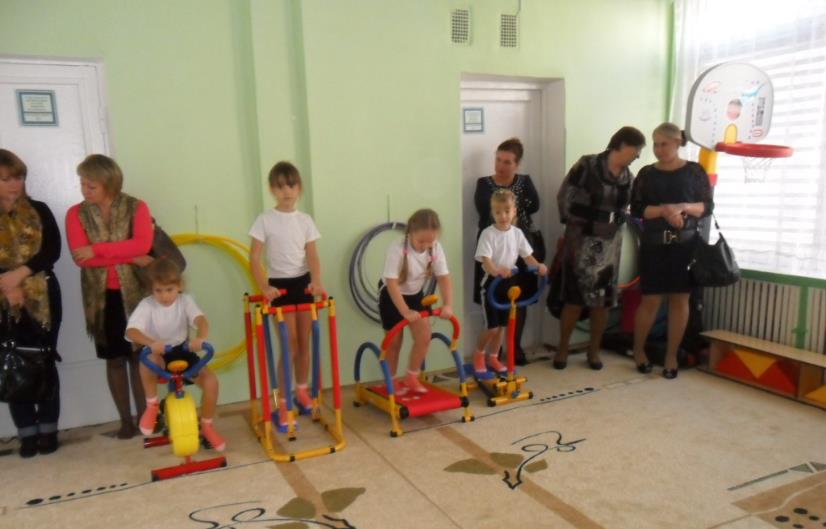 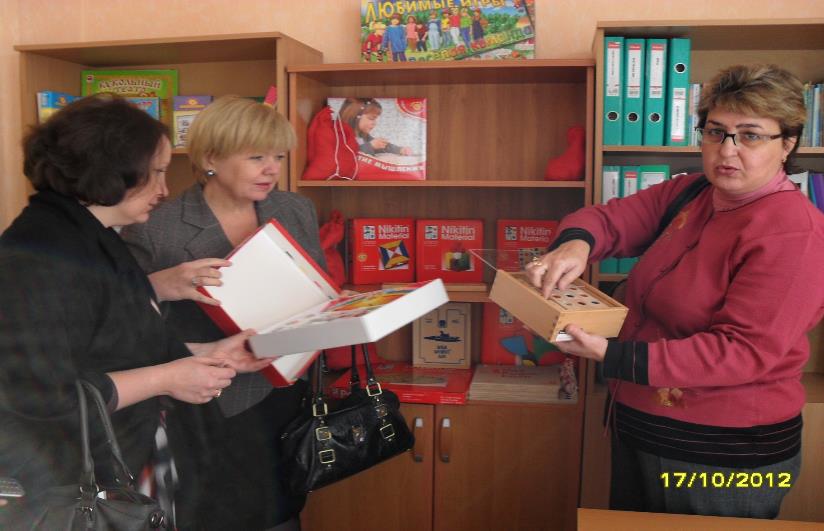 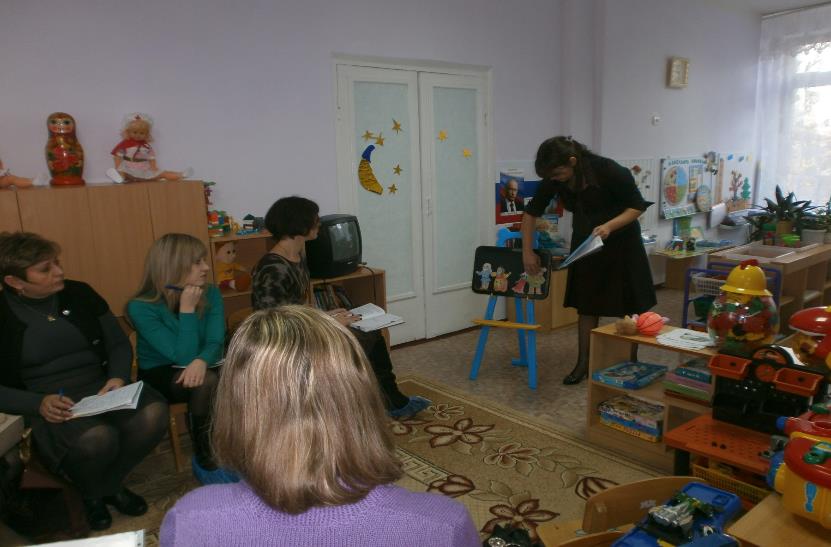 2013 пилотная площадка по апробации примерной общеобразовательной программы «Мир открытий»
Учитель-логопед
Педагог-психолог
ИЗО руководитель
В ДОУ работают
Музыкальный  руководитель
Инструктор по физической культуре
В ДОУ созданы условия
Материально-техническое обеспечение
Развивающая предметно-пространственная среда
Кадровое обеспечение
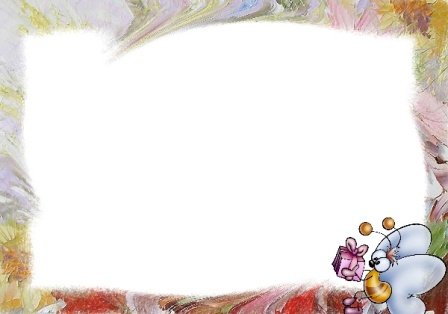 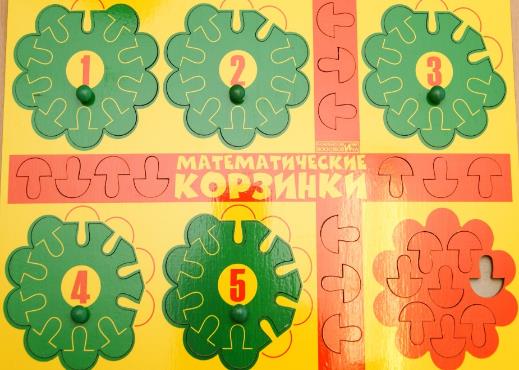 ИГРЫ ВОСКОБОВИЧА
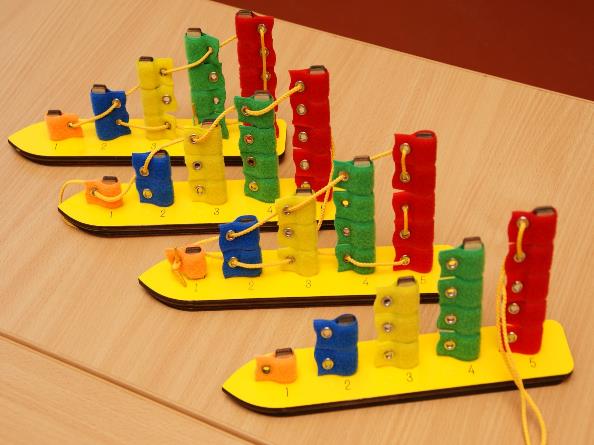 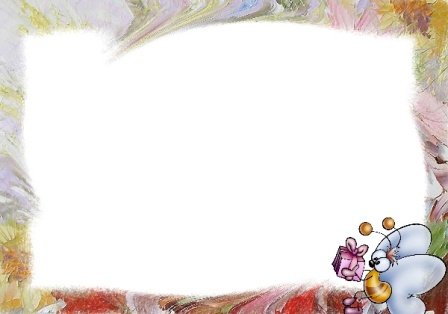 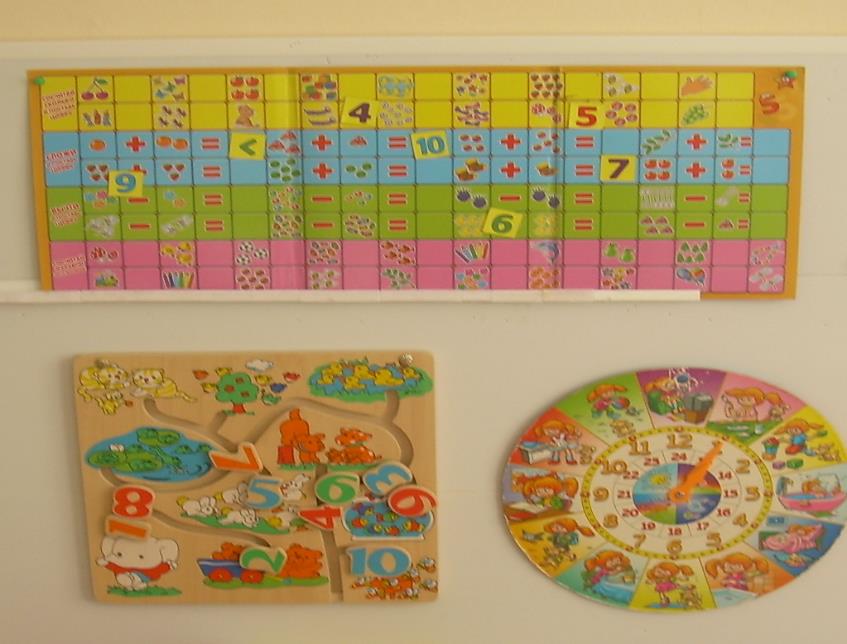 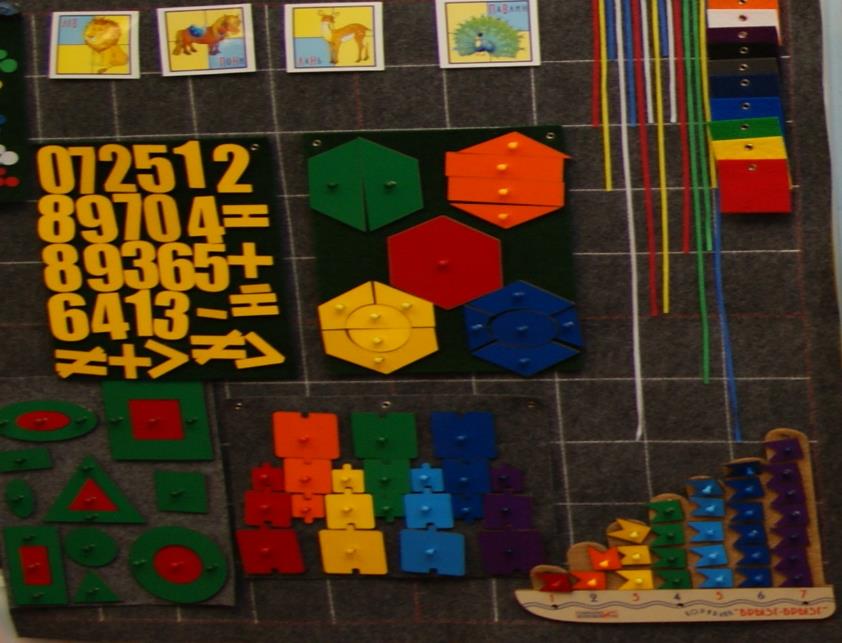 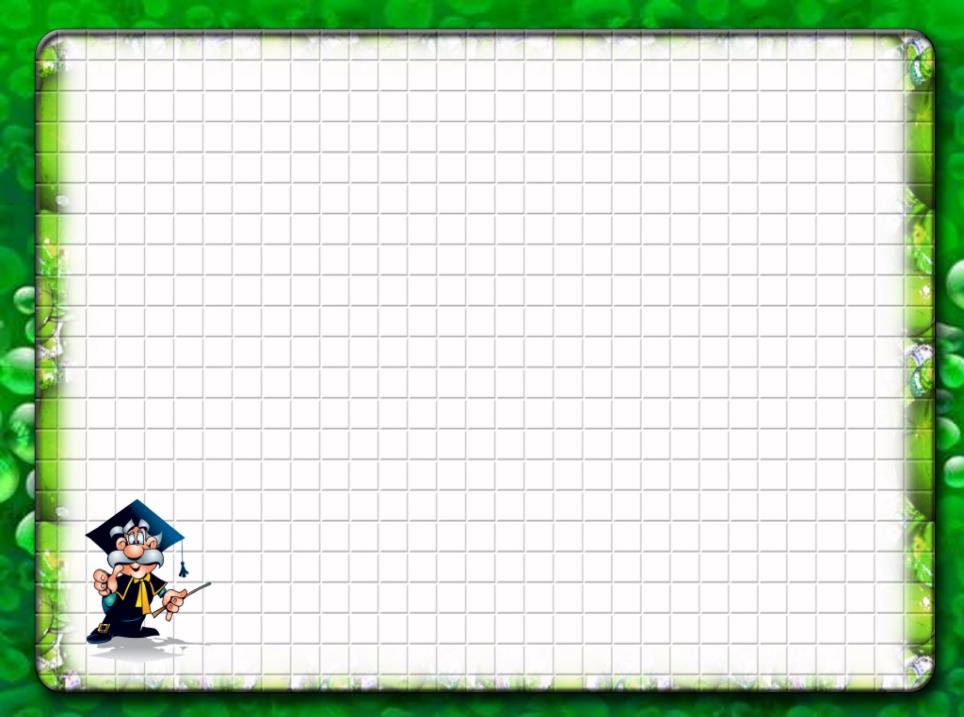 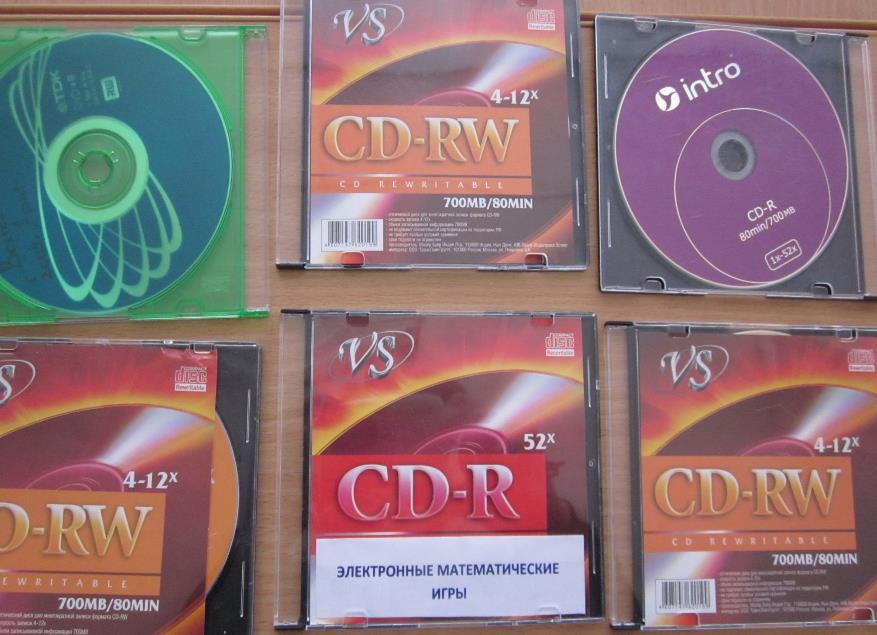 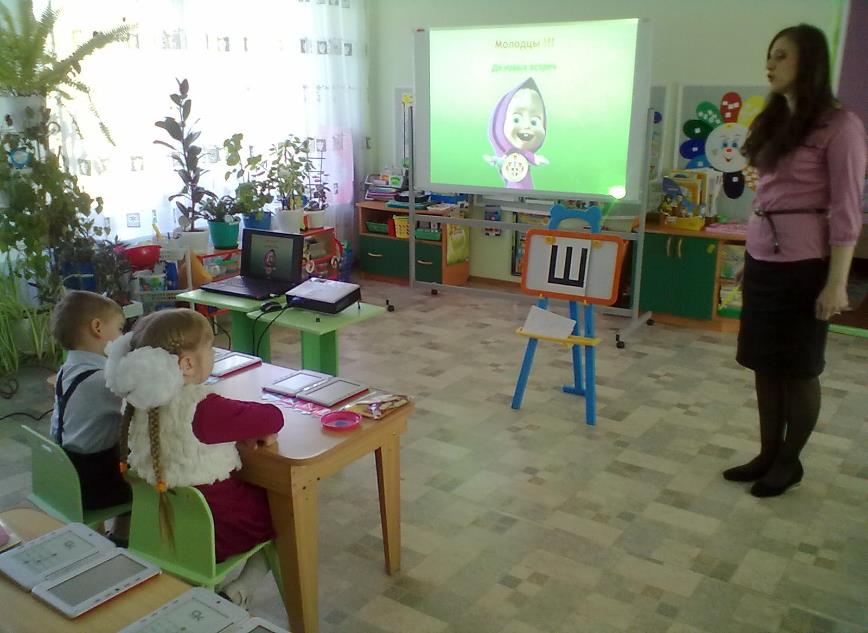 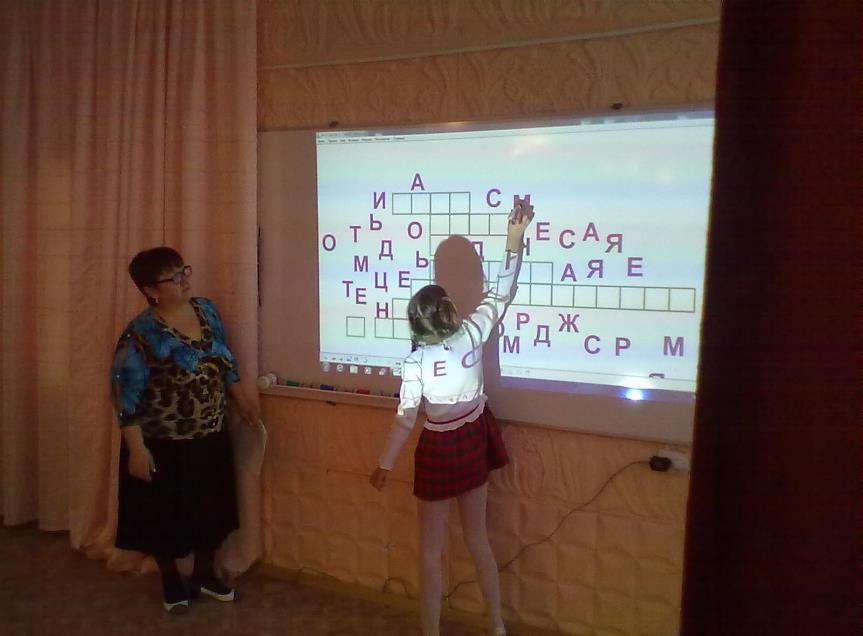 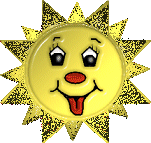 девайсы
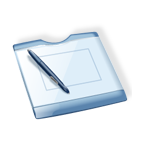 Овладение педагогами ДОУ современным педагогическим инструментарием формирования у дошкольников предпосылок универсальных 
   учебных действий  у старших дошкольников
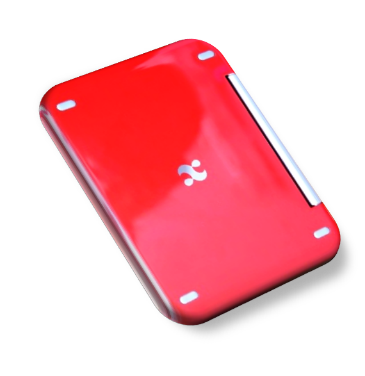 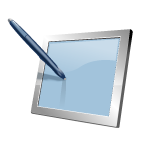 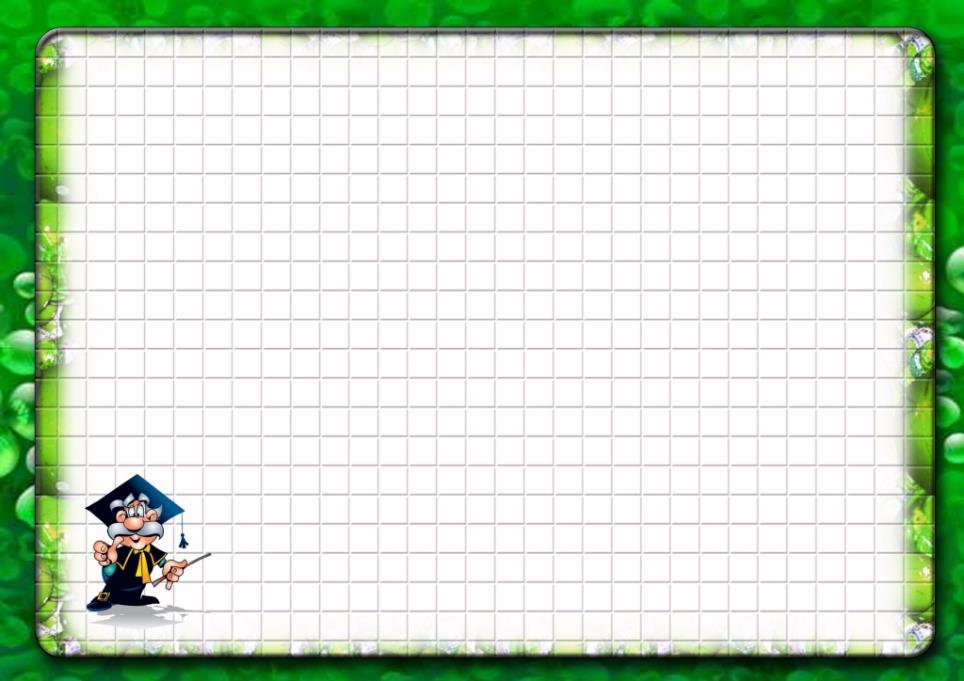 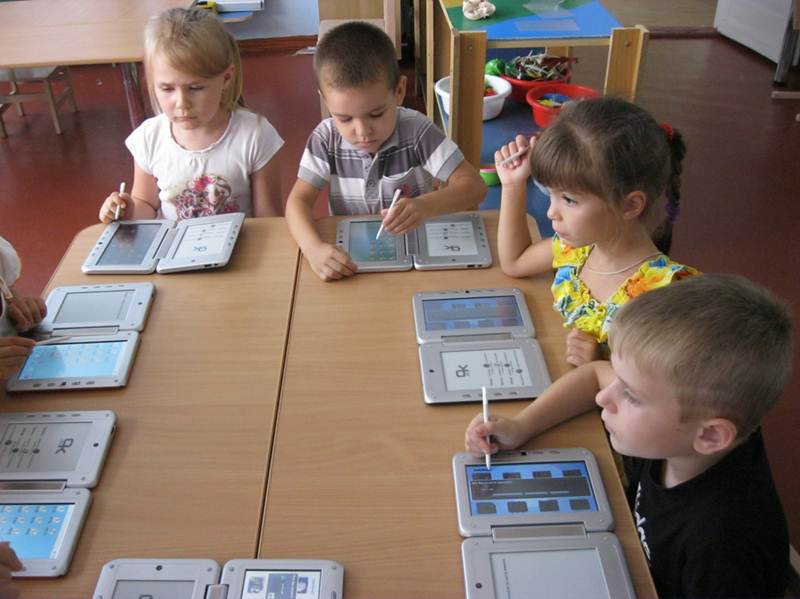 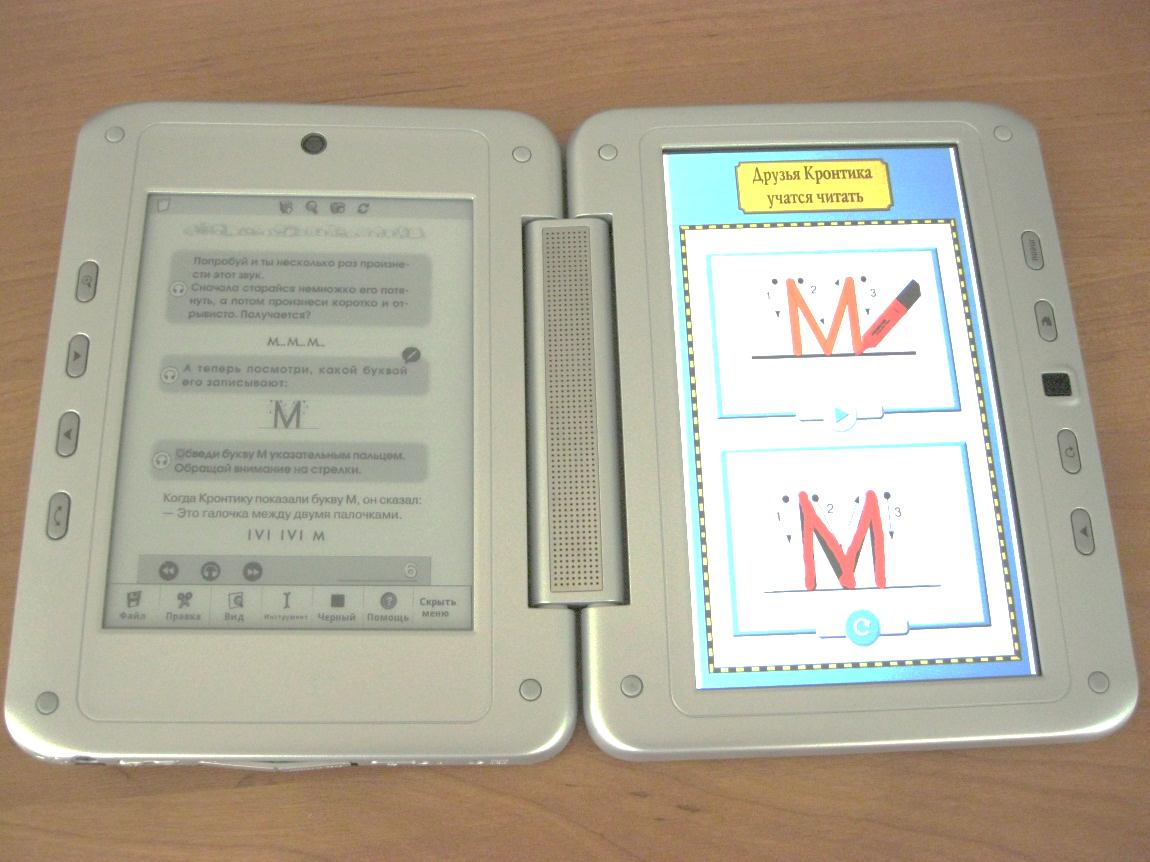 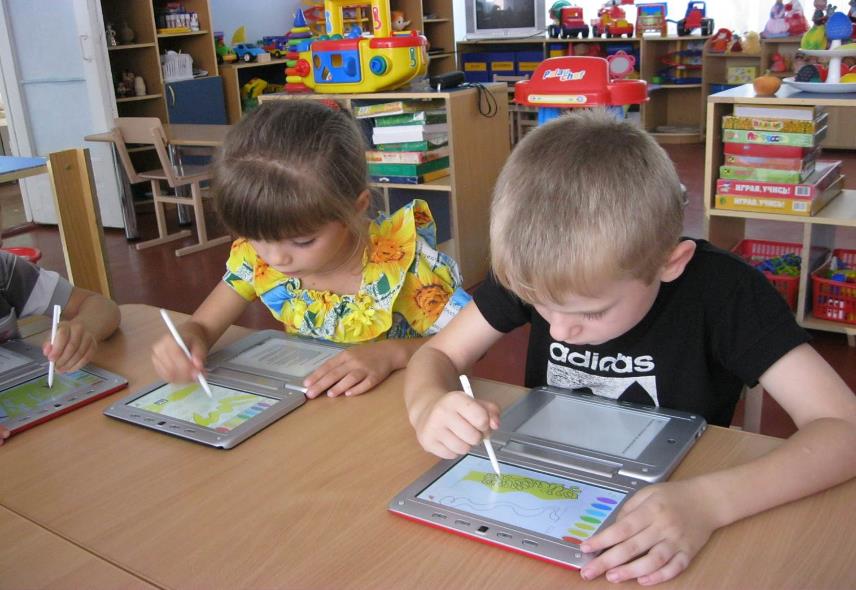 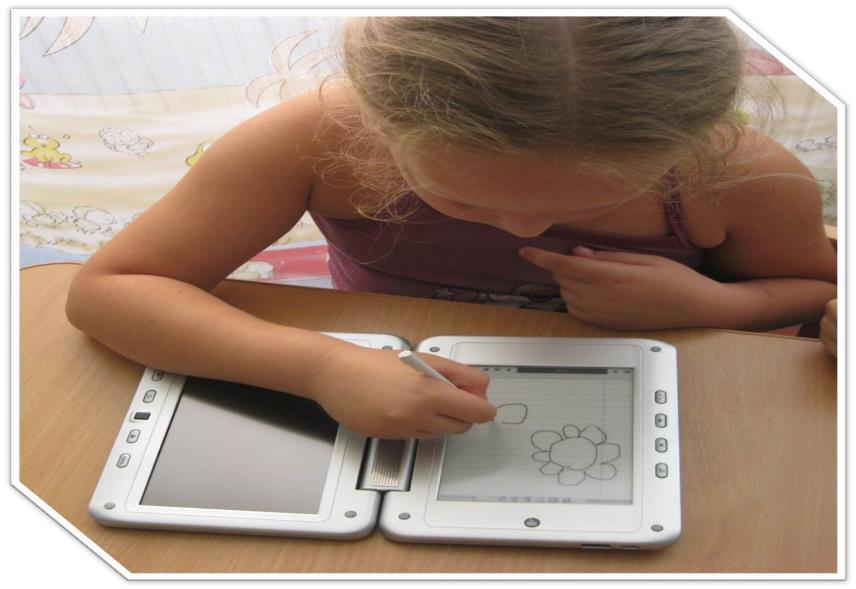 Кабинет психолога
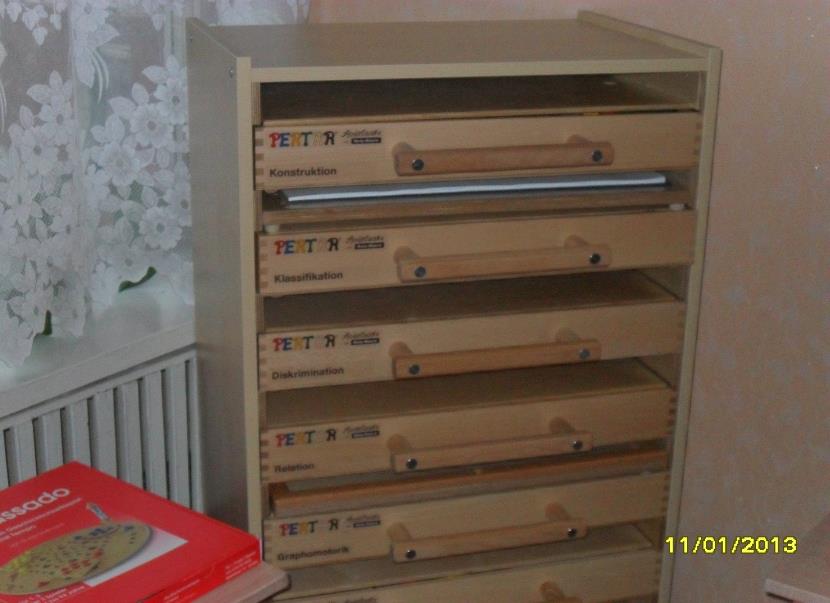 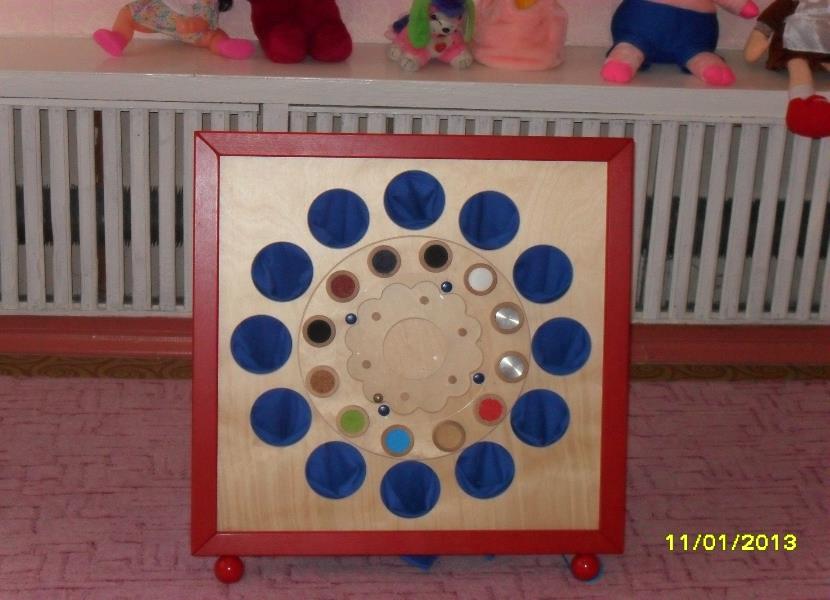 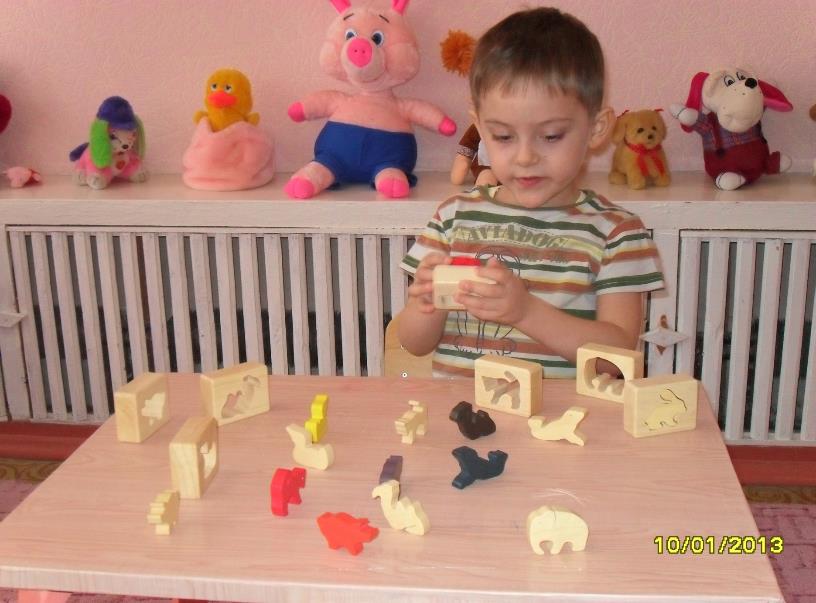 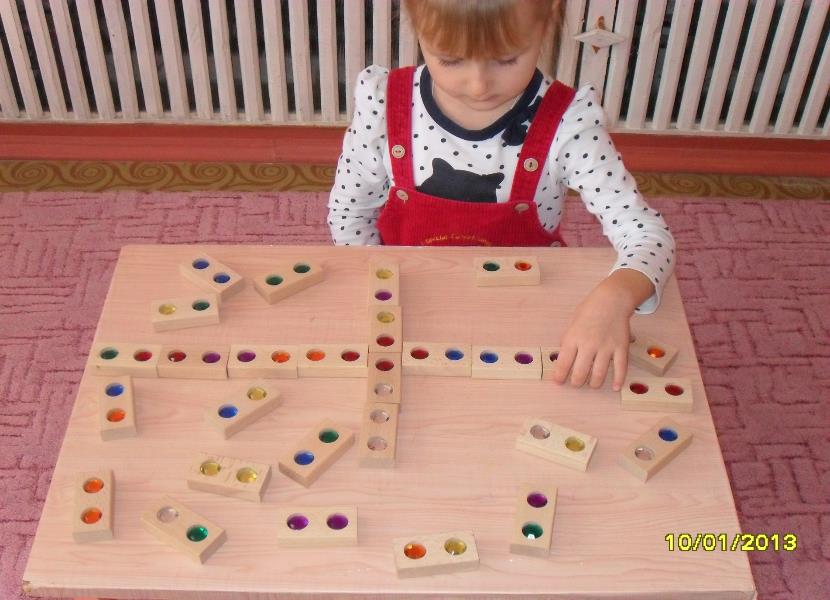 Спортивный зал
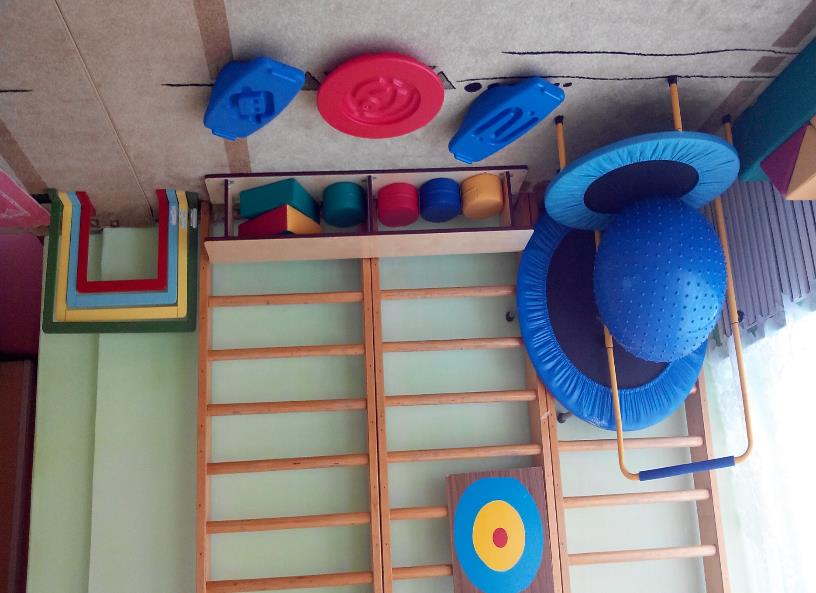 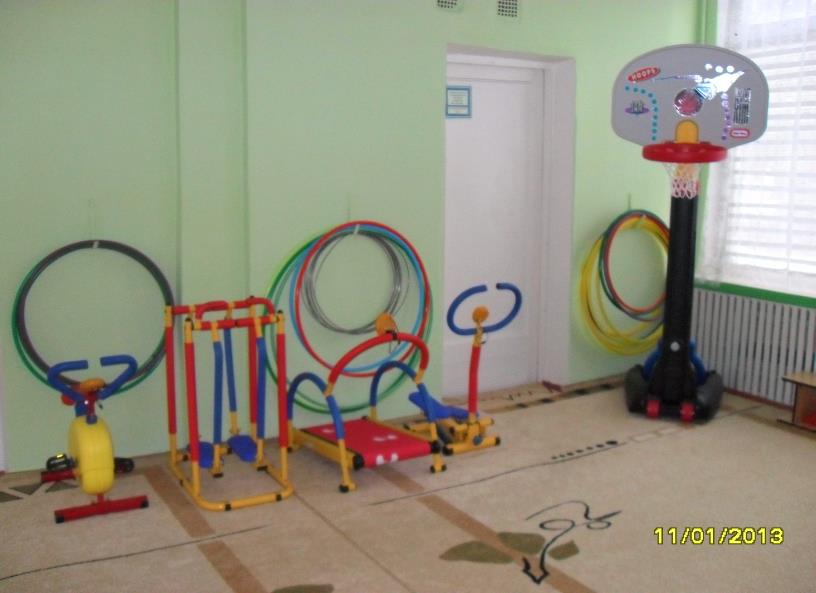 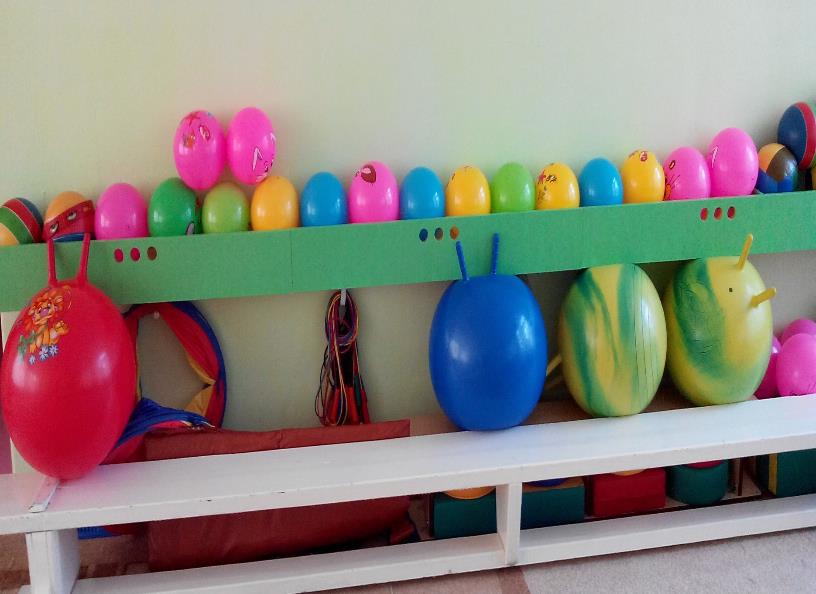 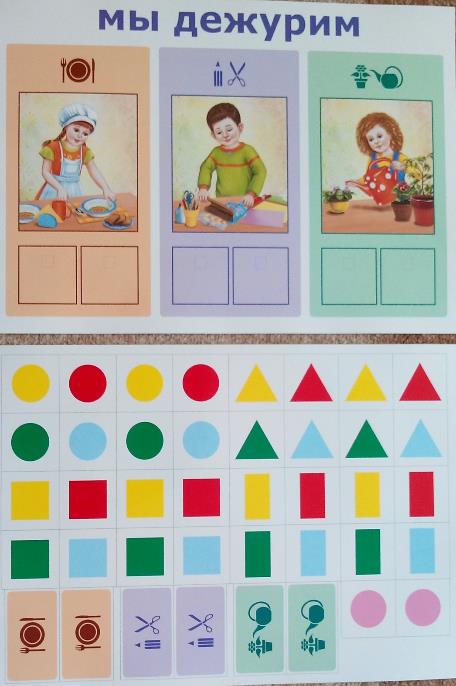 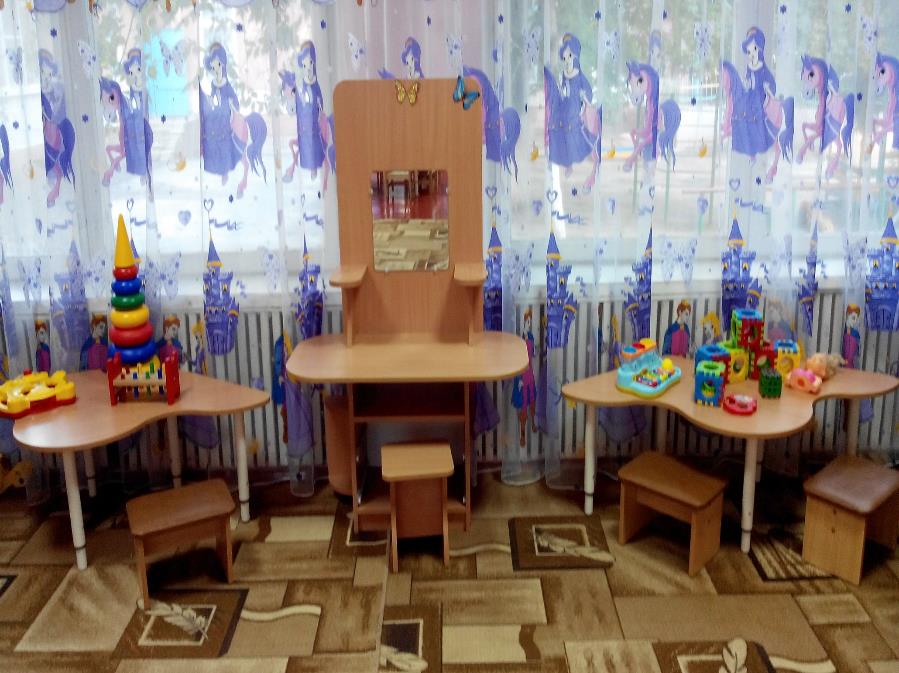 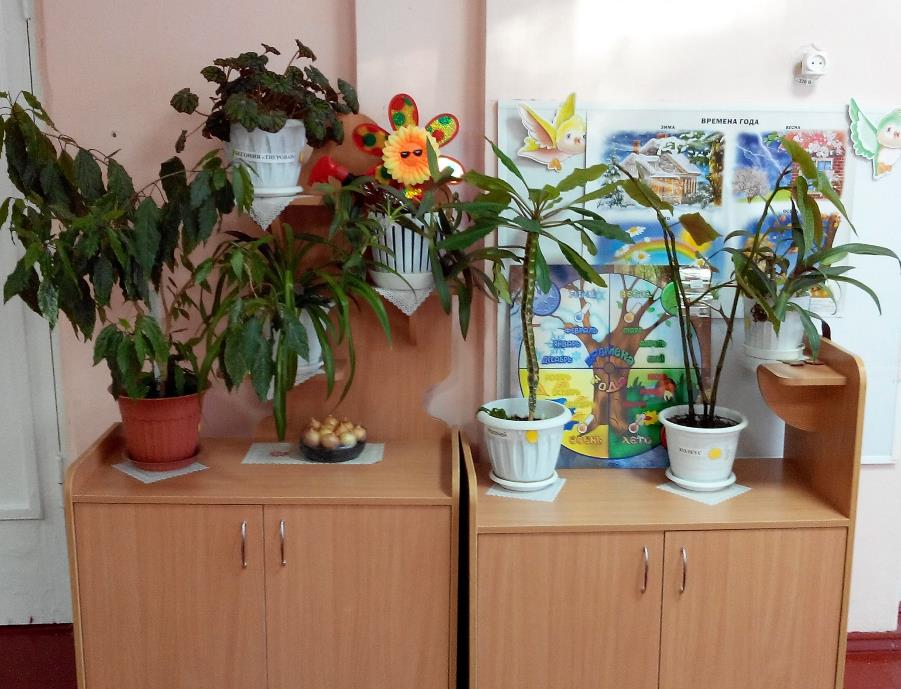 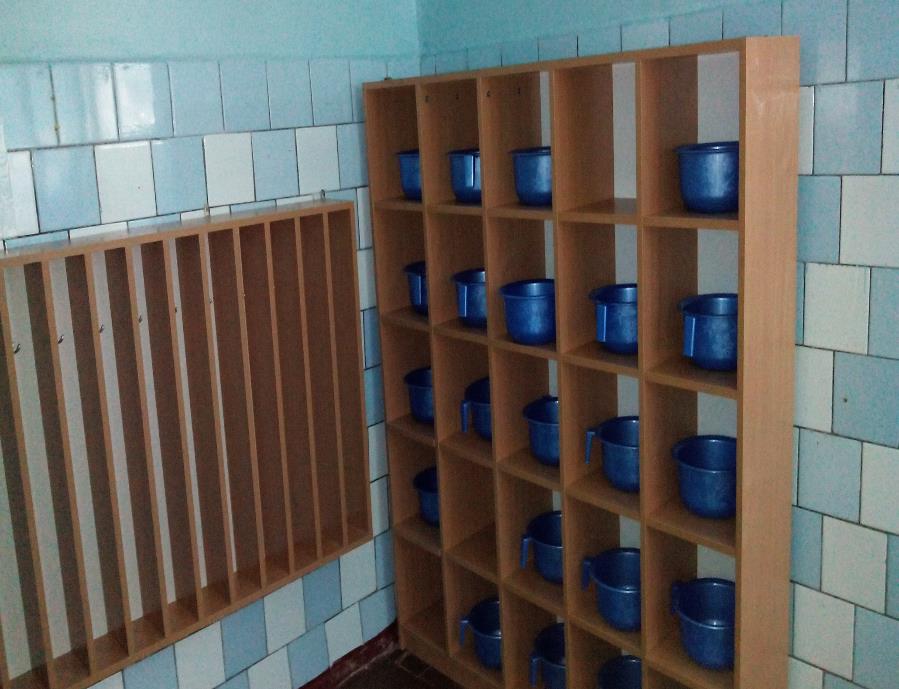 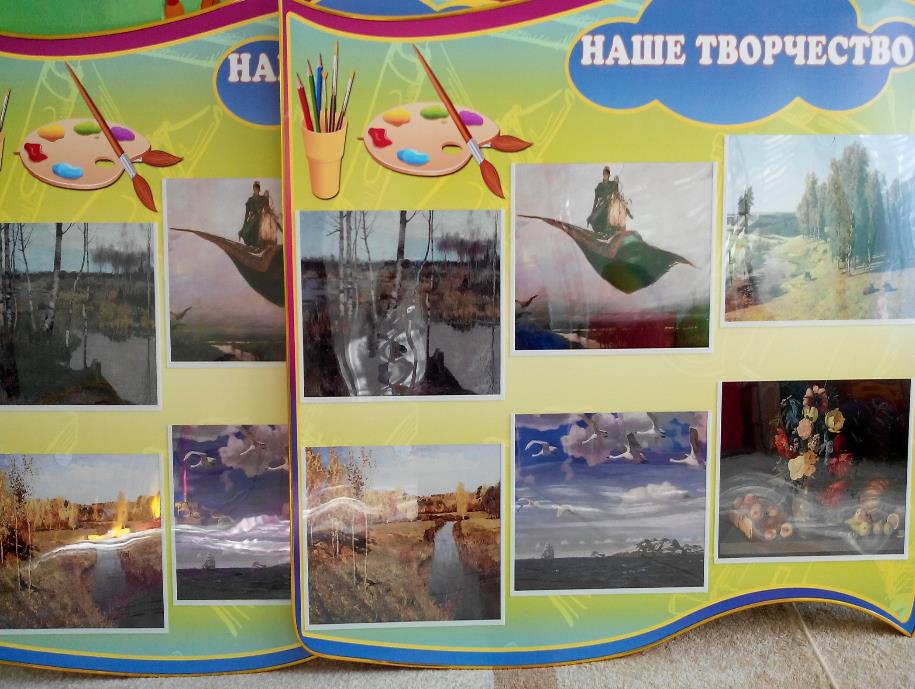 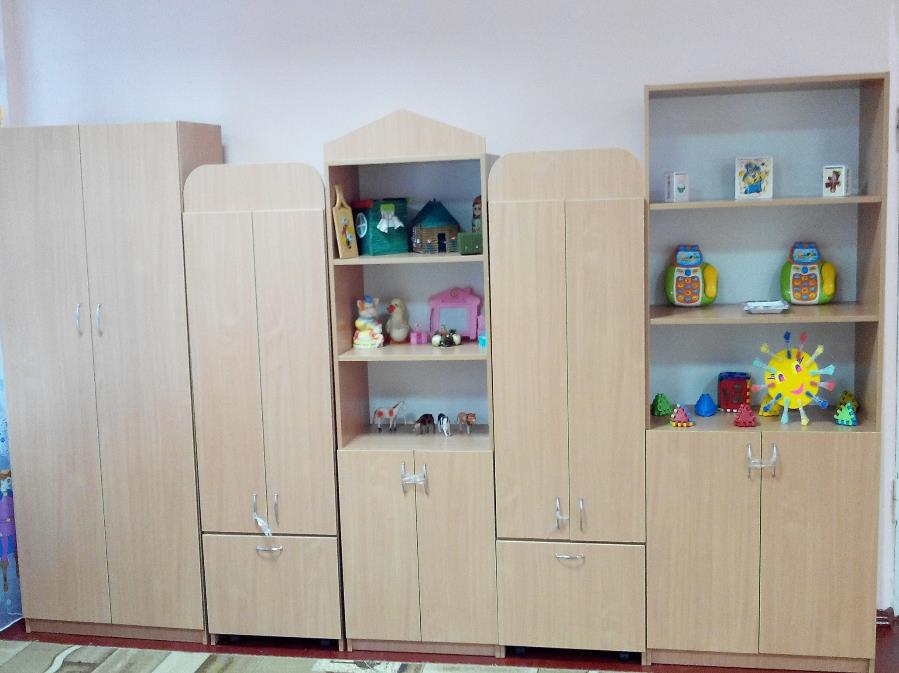 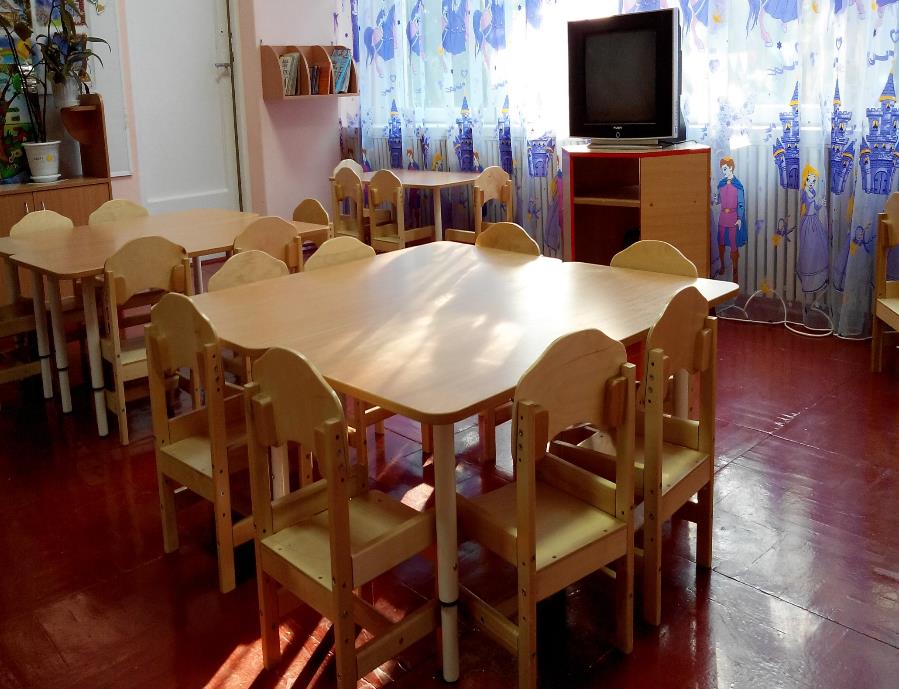 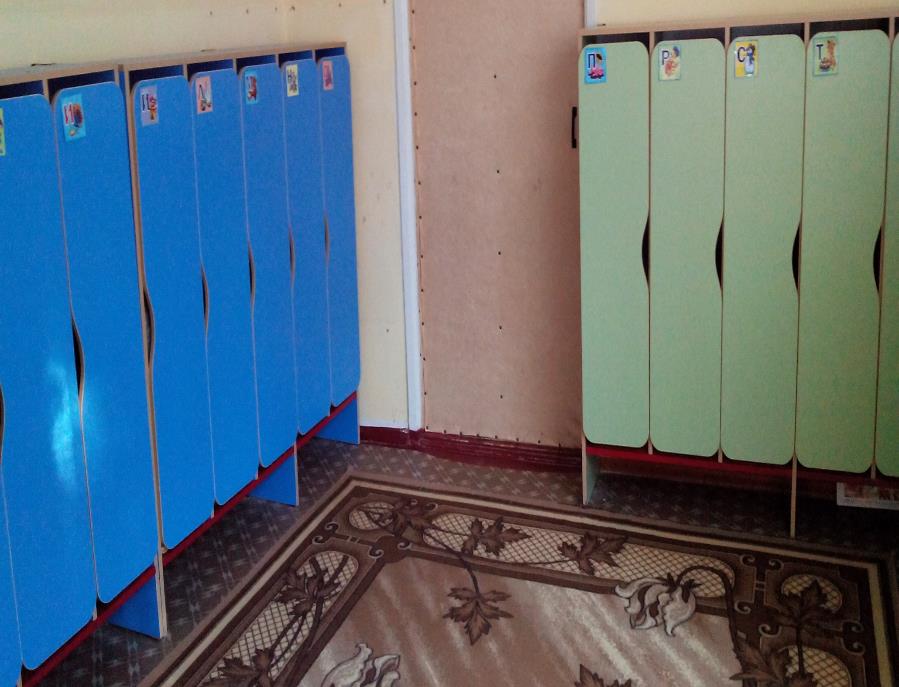 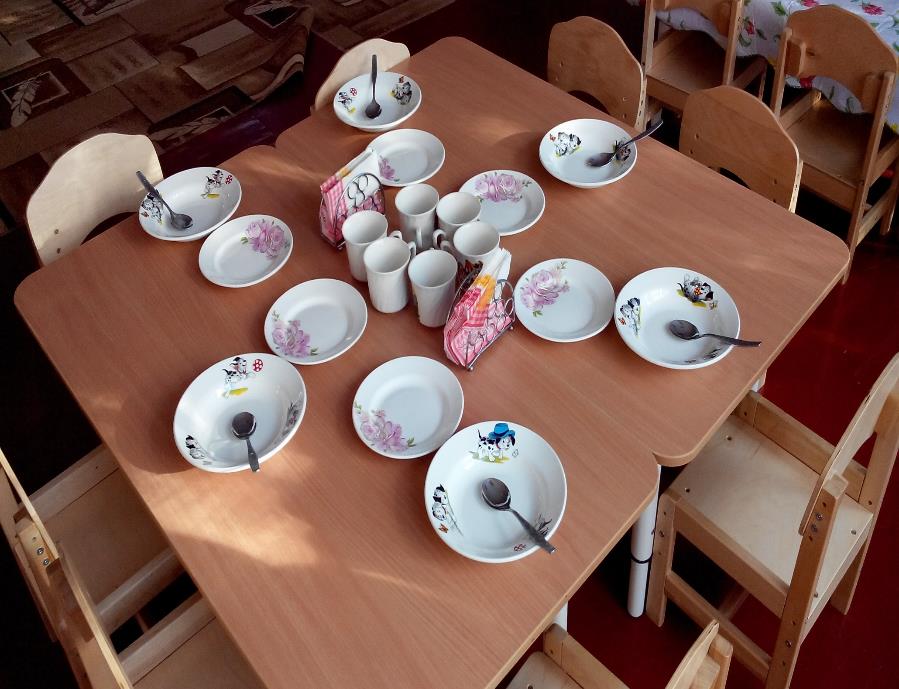 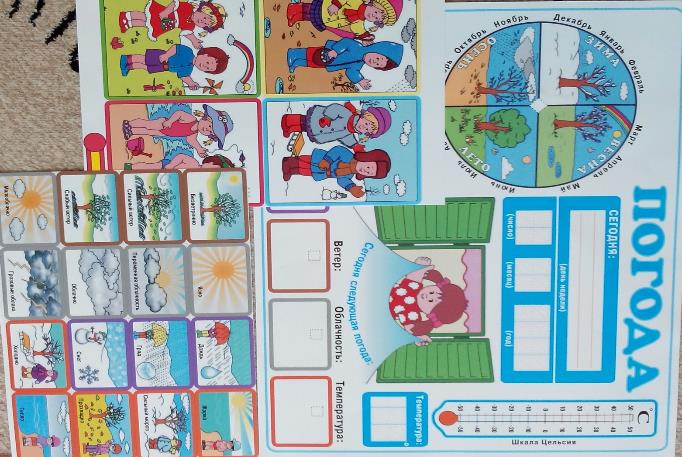 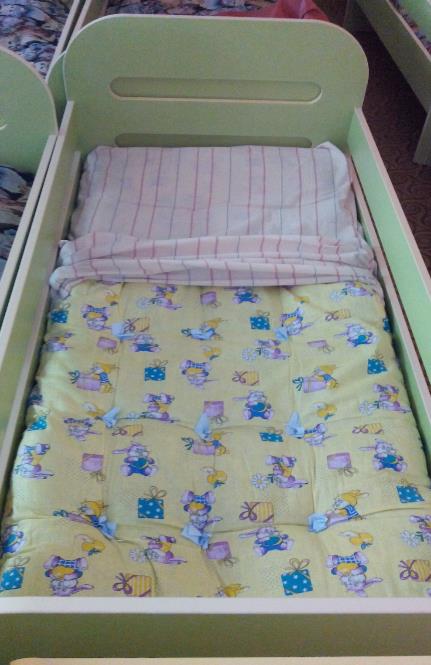 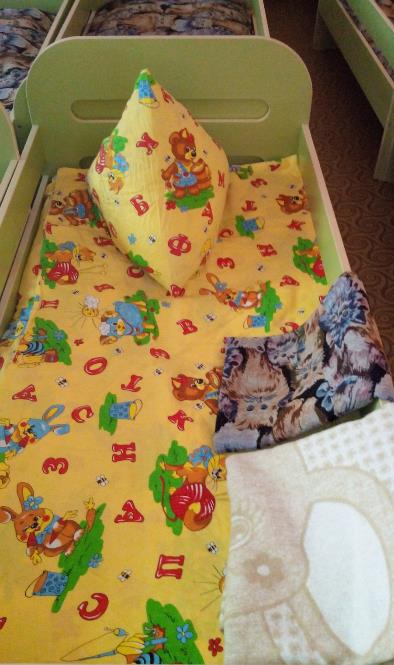 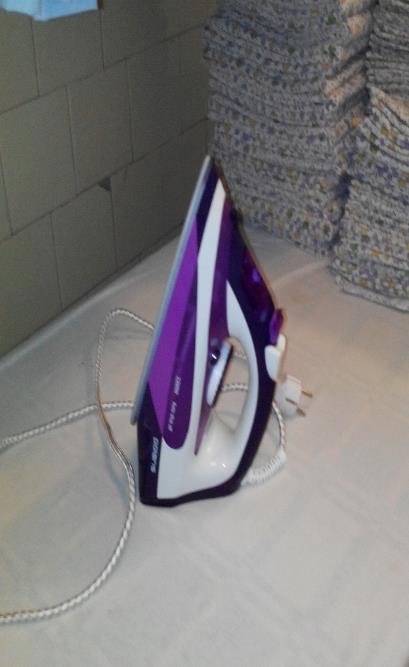 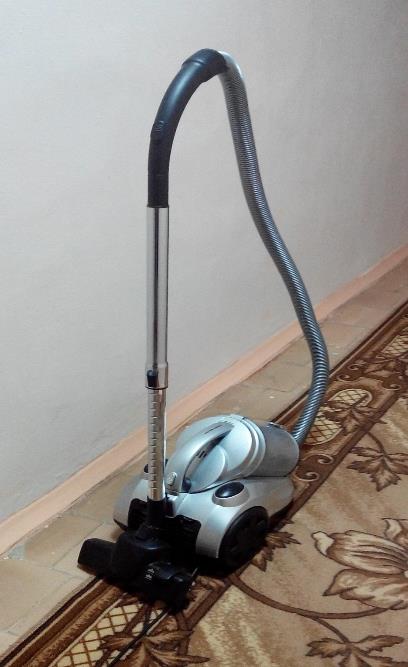 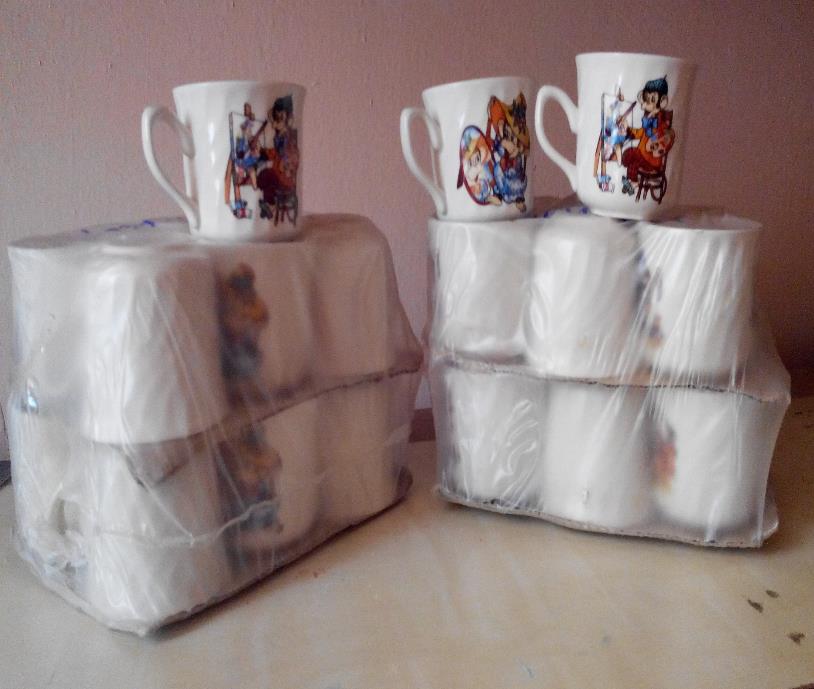 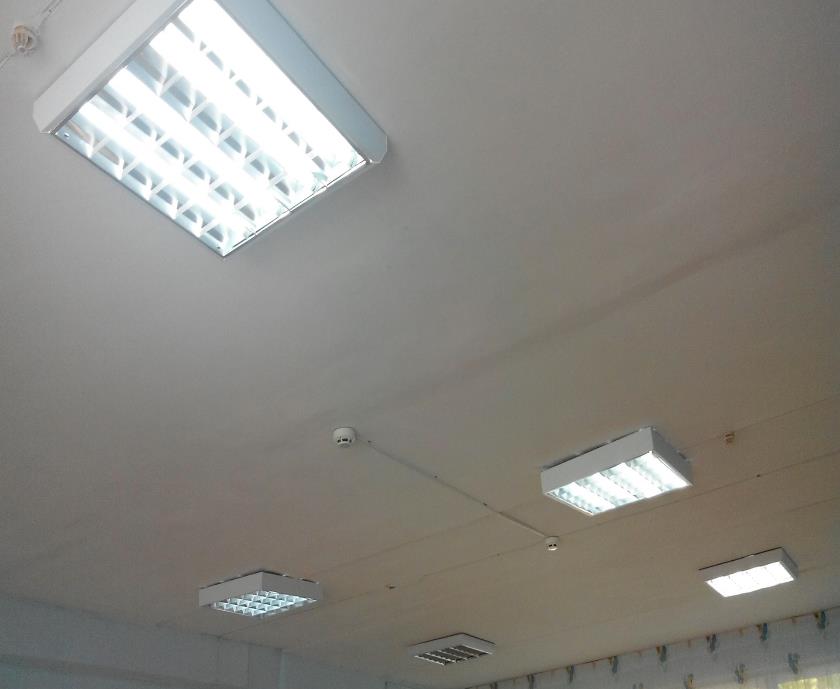 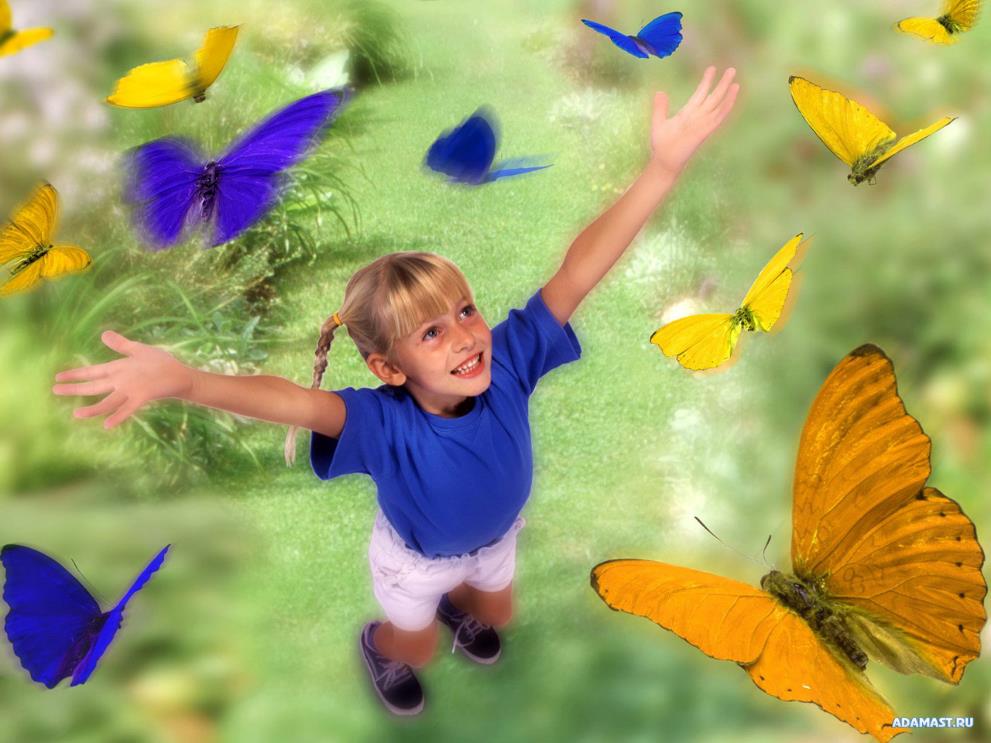 Благодарим за внимание!